Chapter 15
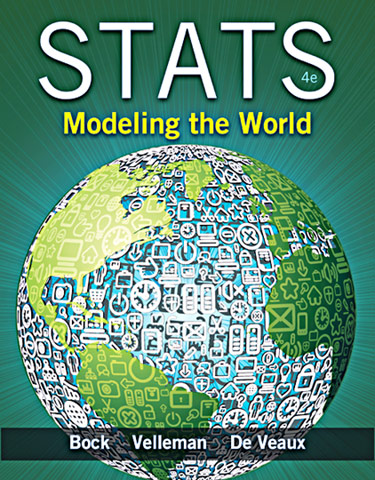 Random Variables
Expected Value: Center
A random variable assumes a value based on the outcome of a random event. 
We use a capital letter, like X, to denote a random variable. 
A particular value of a random variable will be denoted with the corresponding lower case letter, in this case x.
Expected Value: Center (cont.)
There are two types of random variables:
Discrete random variables can take one of a countable number of distinct outcomes.
Example: Number of credit hours
Continuous random variables can take any numeric value within a range of values.
Example: Cost of books this term
Expected Value: Center (cont.)
A probability model for a random variable consists of:
The collection of all possible values of a random variable, and 
the probabilities that the values occur.
Of particular interest is the value we expect a random variable to take on, notated μ (for population mean) or E(X) for expected value.
Expected Value: Center (cont.)
The expected value of a (discrete) random variable can be found by summing the products of each possible value by the probability that it occurs:                                 


Note: Be sure that every possible outcome is included in the sum and verify that you have a valid probability model to start with.
First Center, Now Spread…
For data, we calculated the standard deviation by first computing the deviation from the mean and squaring it. We do that with discrete random variables as well.
The variance for a random variable is: 


The standard deviation for a random variable is:
More About Means and Variances
Adding or subtracting a constant from data shifts the mean but doesn’t change the variance or standard deviation:
E(X ± c) = E(X) ± c	 Var(X ± c) = Var(X) 

Example: Consider everyone in a company receiving a $5000 increase in salary.
More About Means and Variances (cont.)
In general, multiplying each value of a random variable by a positive constant multiplies the mean by that constant and the variance by the square of the constant:
E(aX) = aE(X)	Var(aX) = a2Var(X)

Example: Consider everyone in a company receiving a 10% increase in salary.
More About Means and Variances (cont.)
In general,
The mean of the sum of two random variables is the sum of the means.
The mean of the difference of two random variables is the difference of the means.
E(X ± Y) = E(X) ± E(Y)
If the random variables are independent, the variance of their sum or difference is always the sum of the variances.	
	Var(X ± Y) = Var(X) + Var(Y)
Continuous Random Variables
Random variables that can take on any value in a range of values are called continuous random variables.
The Normal Model is a continuous random variable.
Continuous Random Variables (cont.)
Good news: nearly everything we’ve said about how discrete random variables behave is true of continuous random variables, as well.
When two independent continuous random variables have Normal models, so does their sum or difference.
This fact will let us apply our knowledge of Normal probabilities to questions about the sum or difference of independent random variables.
What Can Go Wrong?
Probability models are still just models.
Models can be useful, but they are not reality.
Question probabilities as you would data, and think about the assumptions behind your models.
If the model is wrong, so is everything else.
What Can Go Wrong? (cont.)
Don’t assume everything’s Normal.
You must Think about whether the Normality Assumption is justified.
Watch out for variables that aren’t independent:
You can add expected values for any two random variables, but 
you can only add variances of independent random variables.
What Can Go Wrong? (cont.)
Don’t forget: Variances of independent random variables add. Standard deviations don’t.
Don’t forget: Variances of independent random variables add, even when you’re looking at the difference between them.
Don’t write independent instances of a random variable with notation that looks like they are the same variables.